Parent Council MeetingTuesday 15th March 2022Cedarbank School
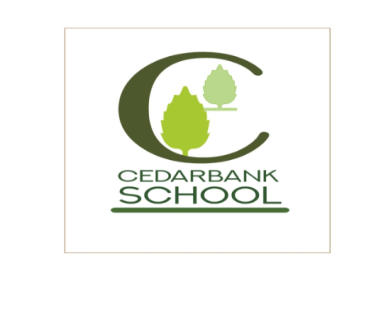 Parent Council MeetingTuesday 15th March 2022Cedarbank School
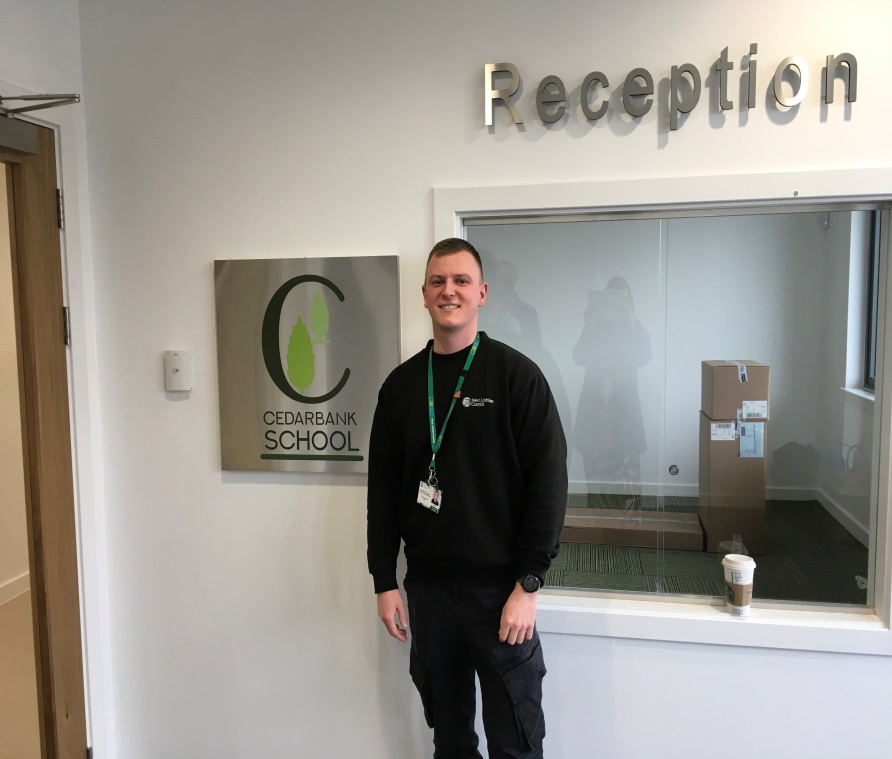 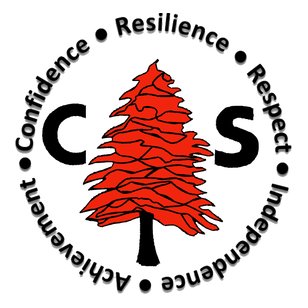 Key Dates
S1-3 start :   Tuesday  19th April 2022

S4/5 start:   Monday 30th May 2022

Activities week: Monday 30th May 2022

S6 last day: Friday 27th May 2022
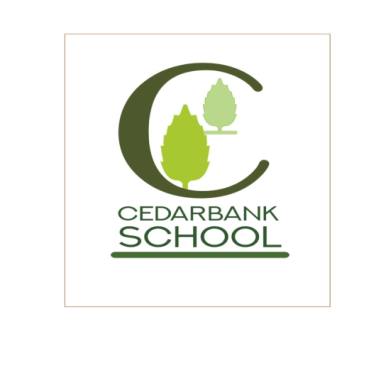 New tie    New badge
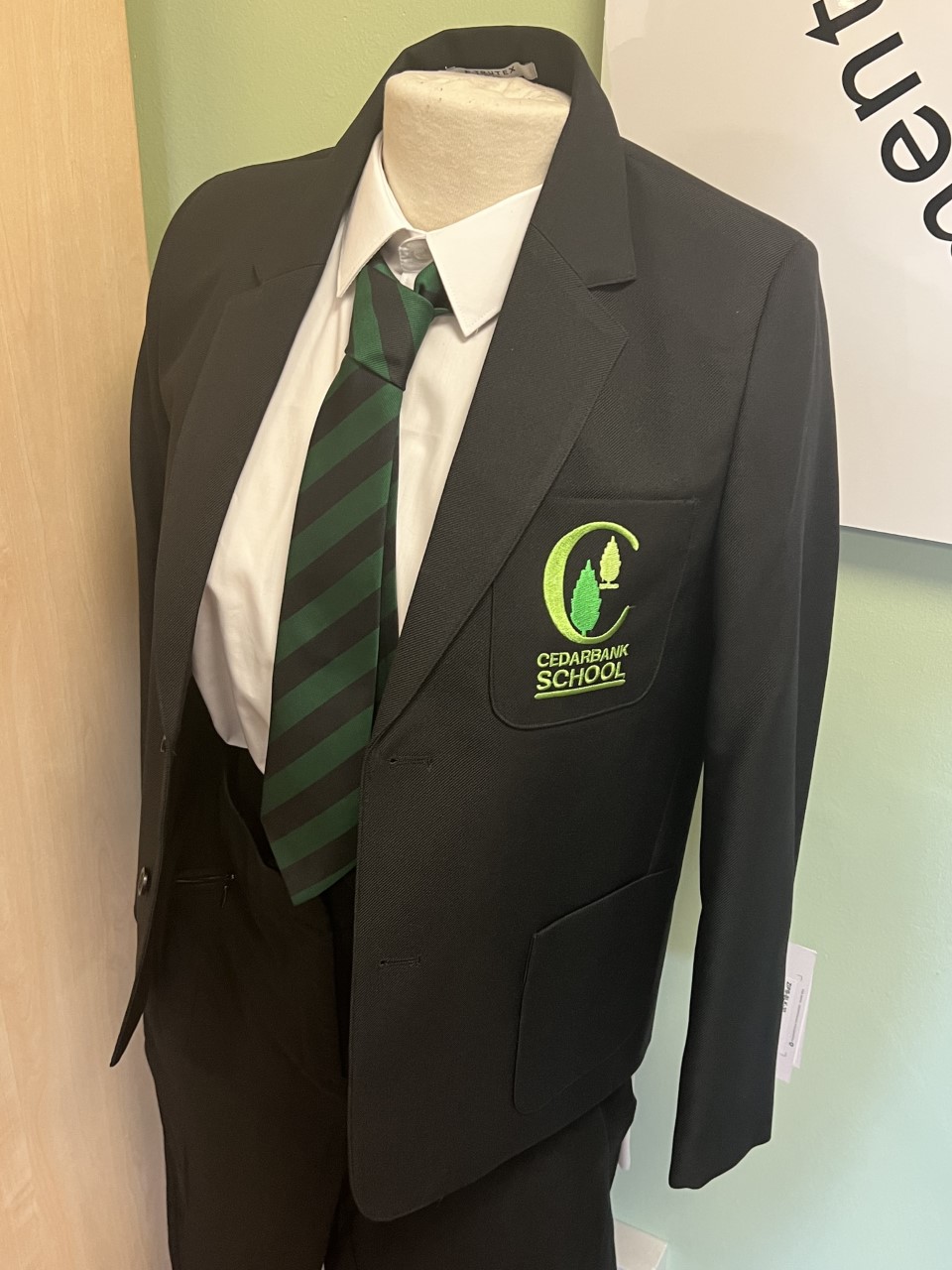 Uniform S1-3
Black trousers or black skirt
Plain black cardigan/ jumper or black blazer
White/ black shirt or white/black polo shirt
School tie
Plain black shoes
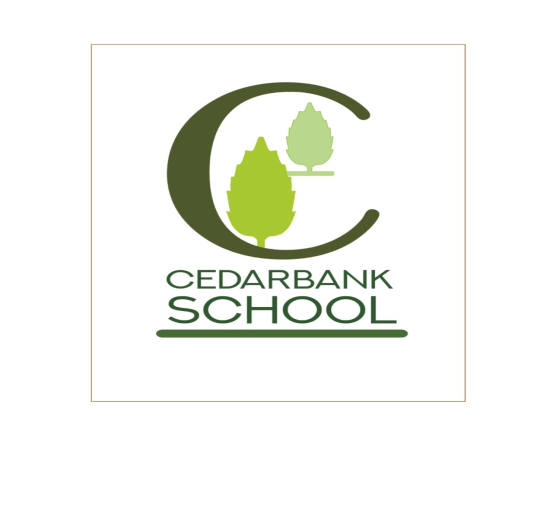 Uniform S4-6
Black trousers or black skirt
Plain black cardigan/ jumper
Black blazer
White/ black shirt 
School tie
Plain black shoes
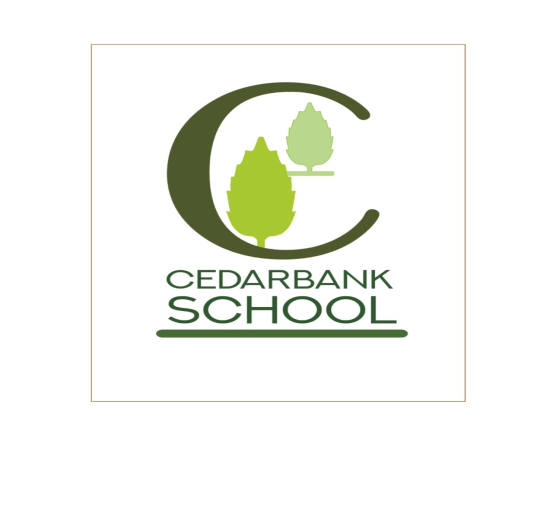 Uniform S6
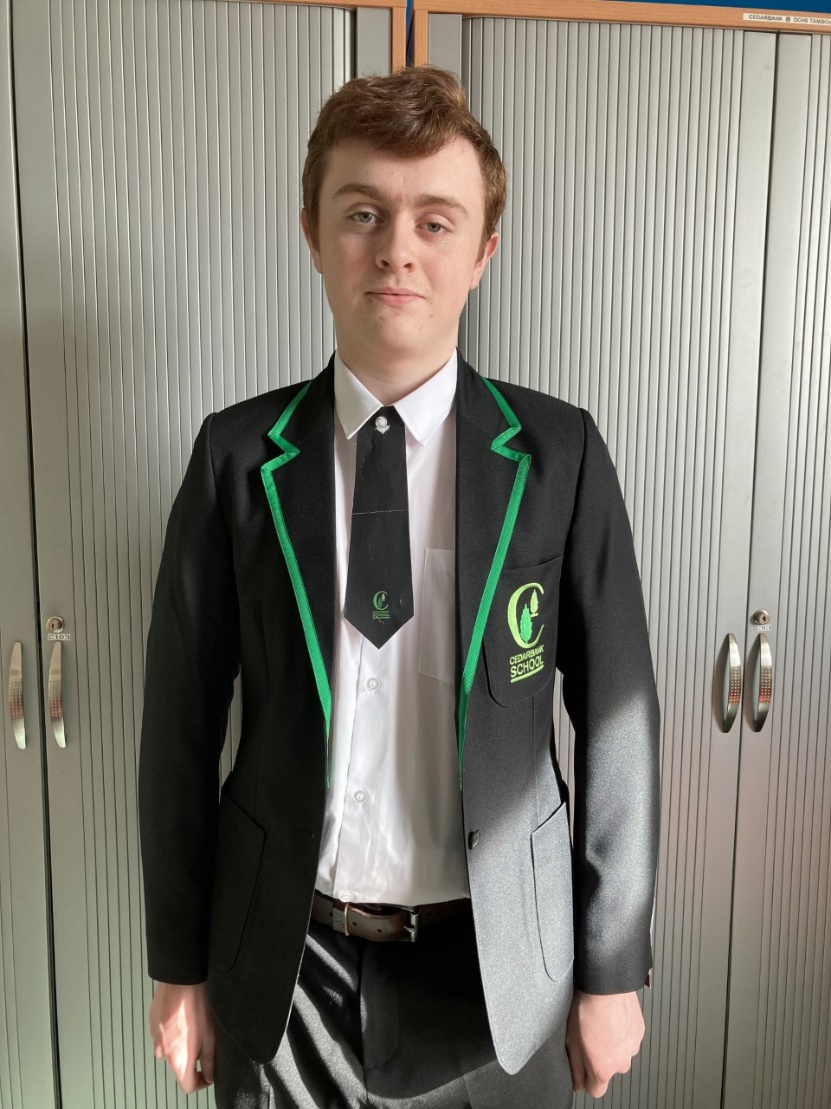 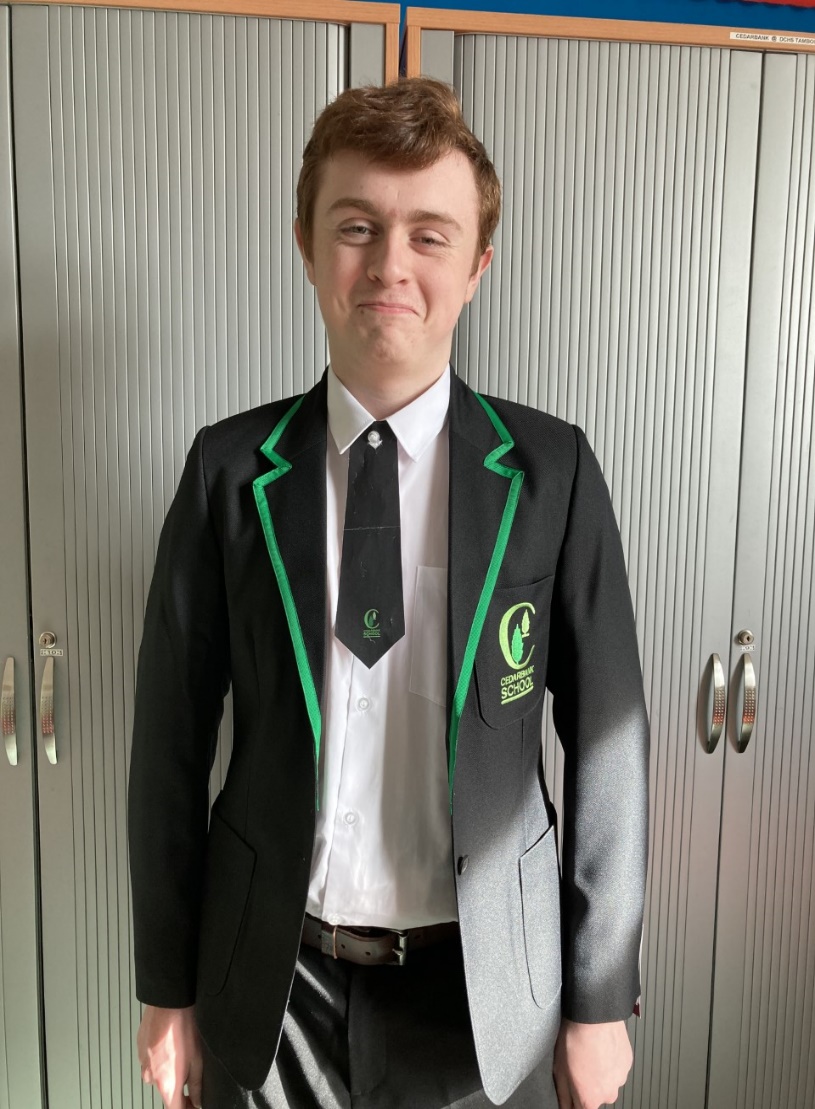 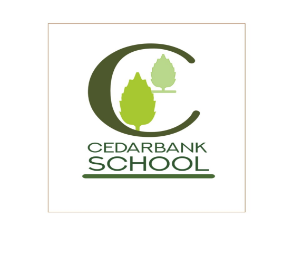 Why wear school uniform?
It gives young people an identity - a sense of pride and belonging to their school
It increases the school's profile in the local community
It minimises the competition between young people over expensive fashion wear
It limits the opportunity for young people being singled out on the grounds of what they wear
It improves security in school and on school trips, as it is easier to identify who is a pupil in the school
It is more convenient for parents
There are school clothing grants available
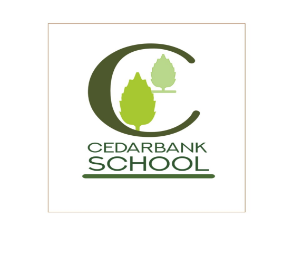 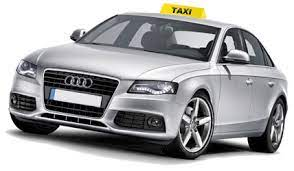 Transport
Pupils will continue with their normal transport arrangements

Changes to individual pupil transport arrangements are being arranged.

Transition work will be done with pupils to ensure safe arrival and departure of taxis.
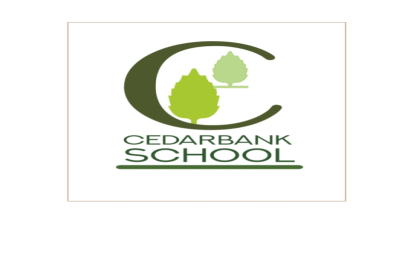 Drop Off/ Pick Up
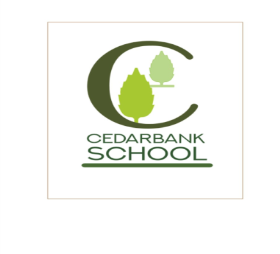 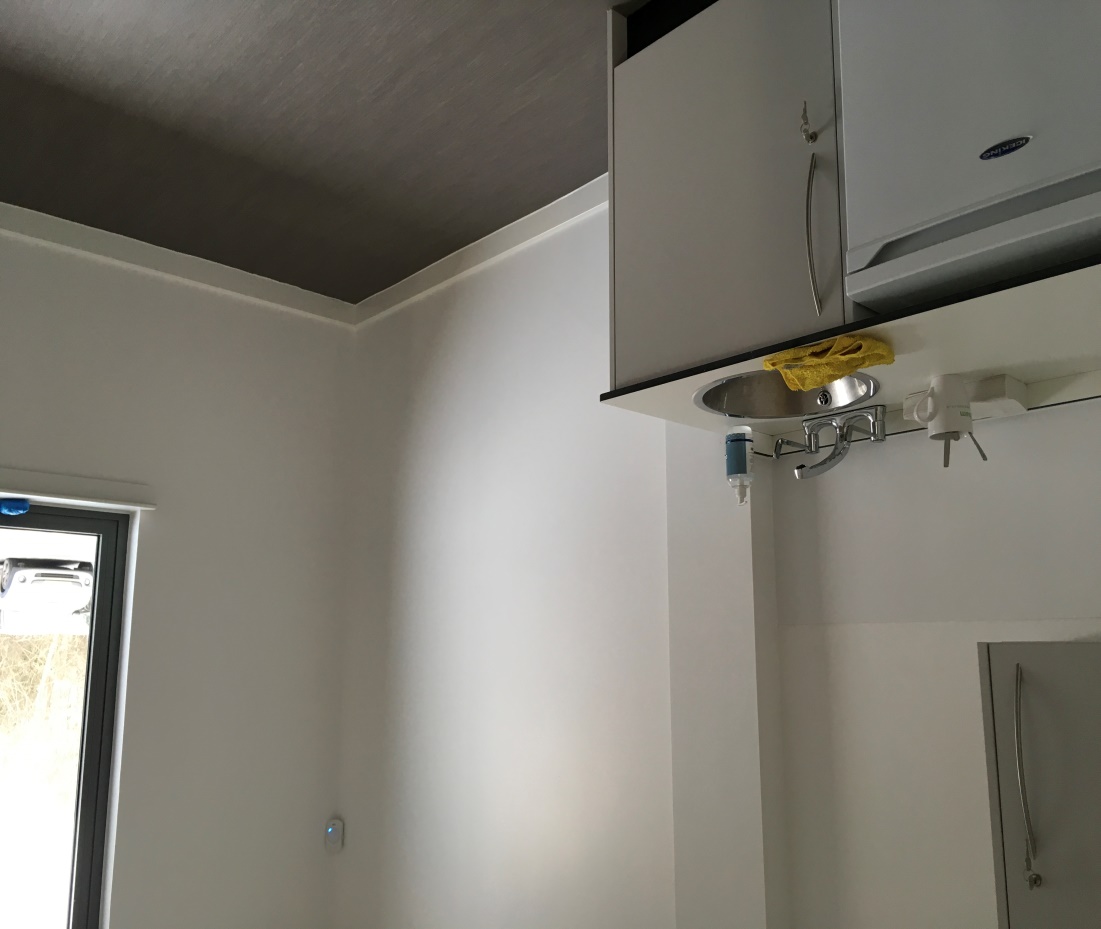 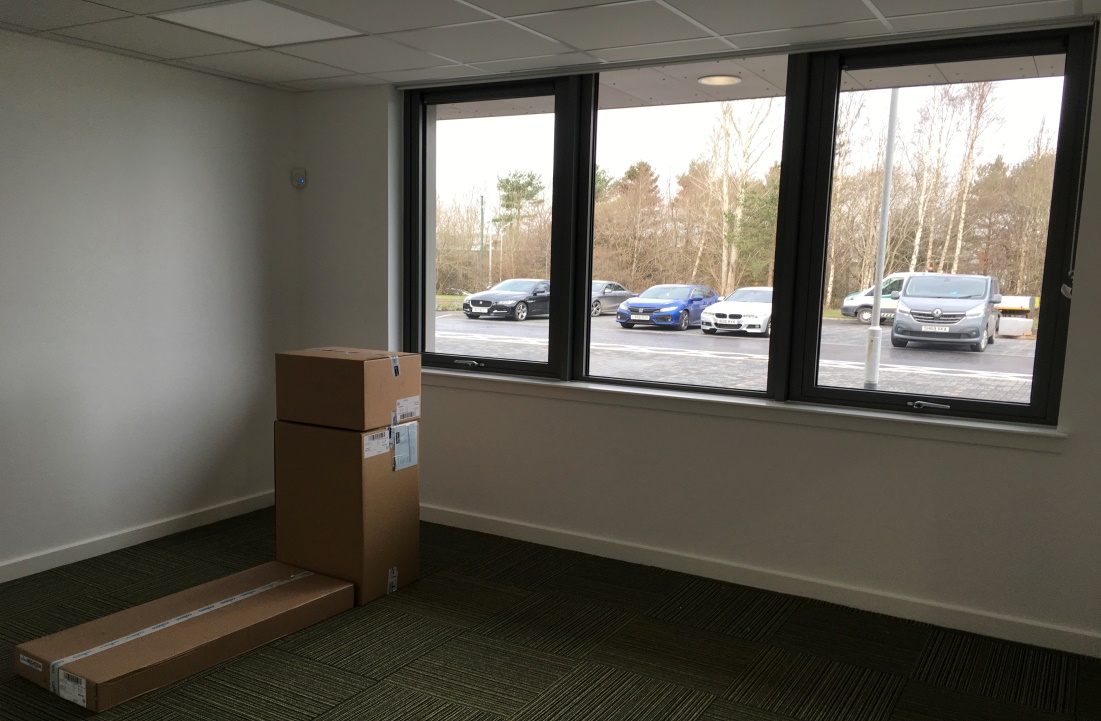 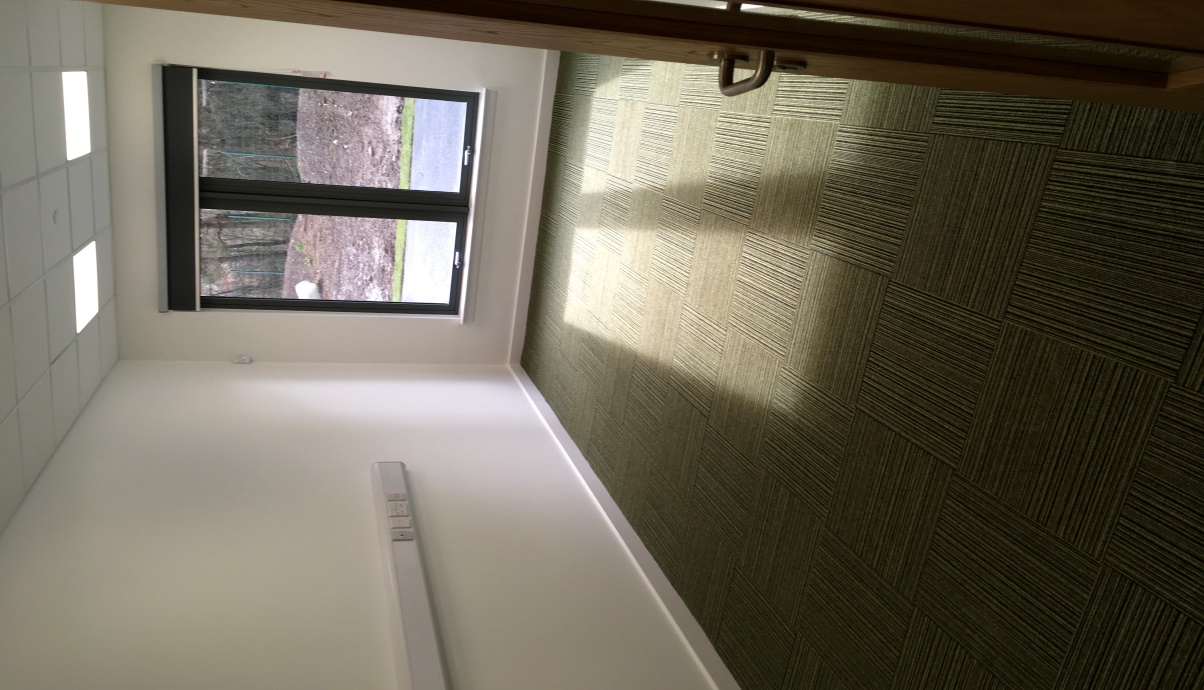 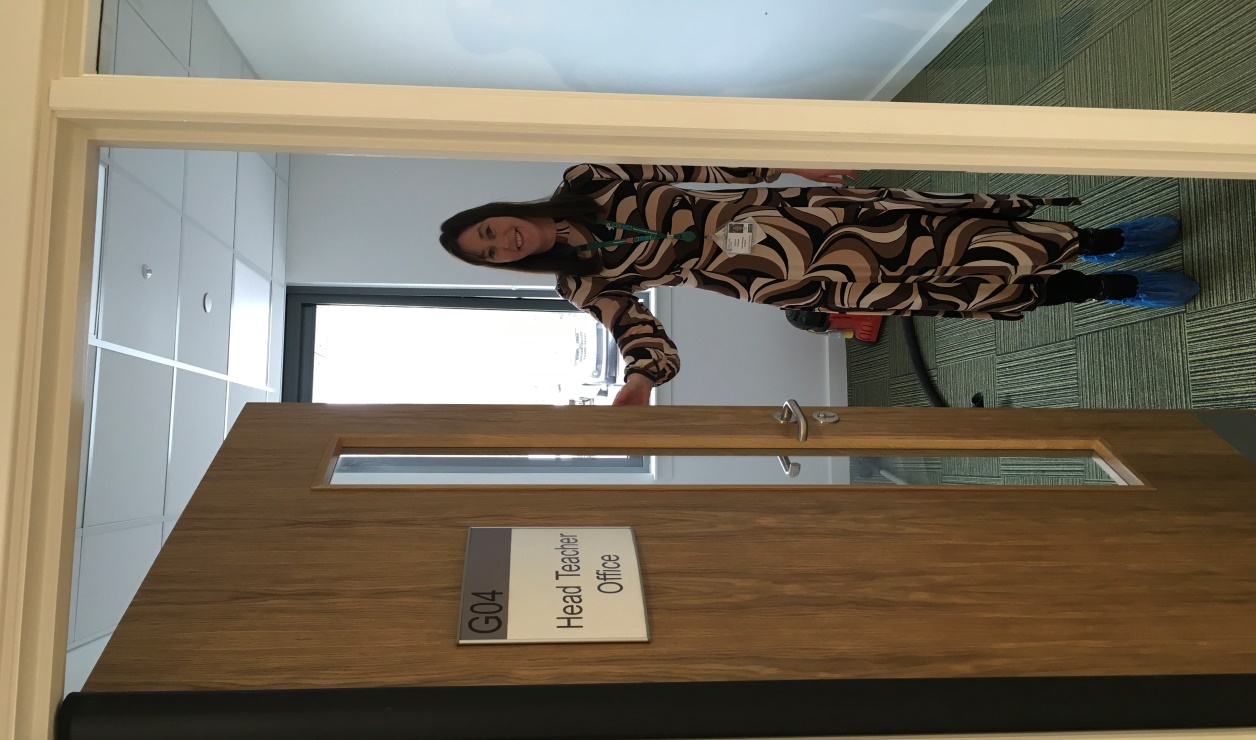 Canteen
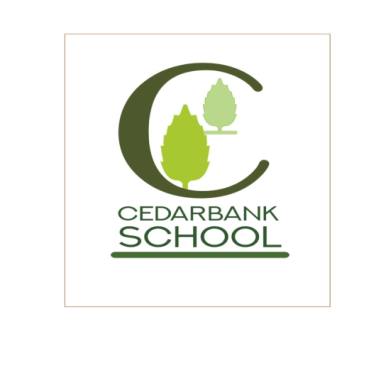 Booth Seating
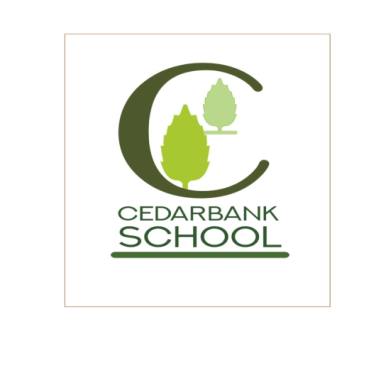 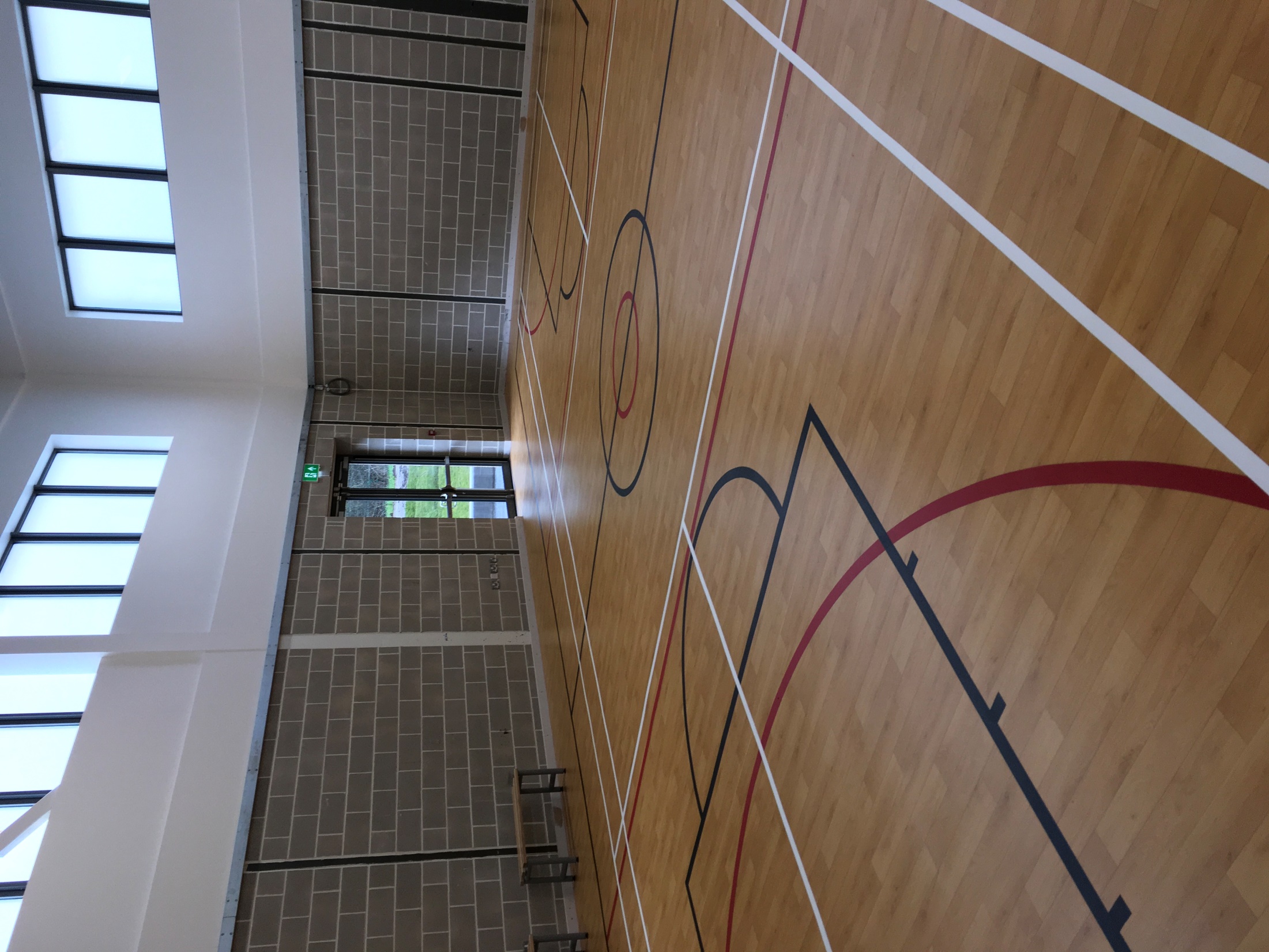 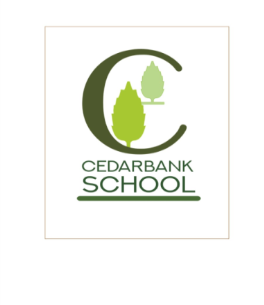 Changing Rooms Now
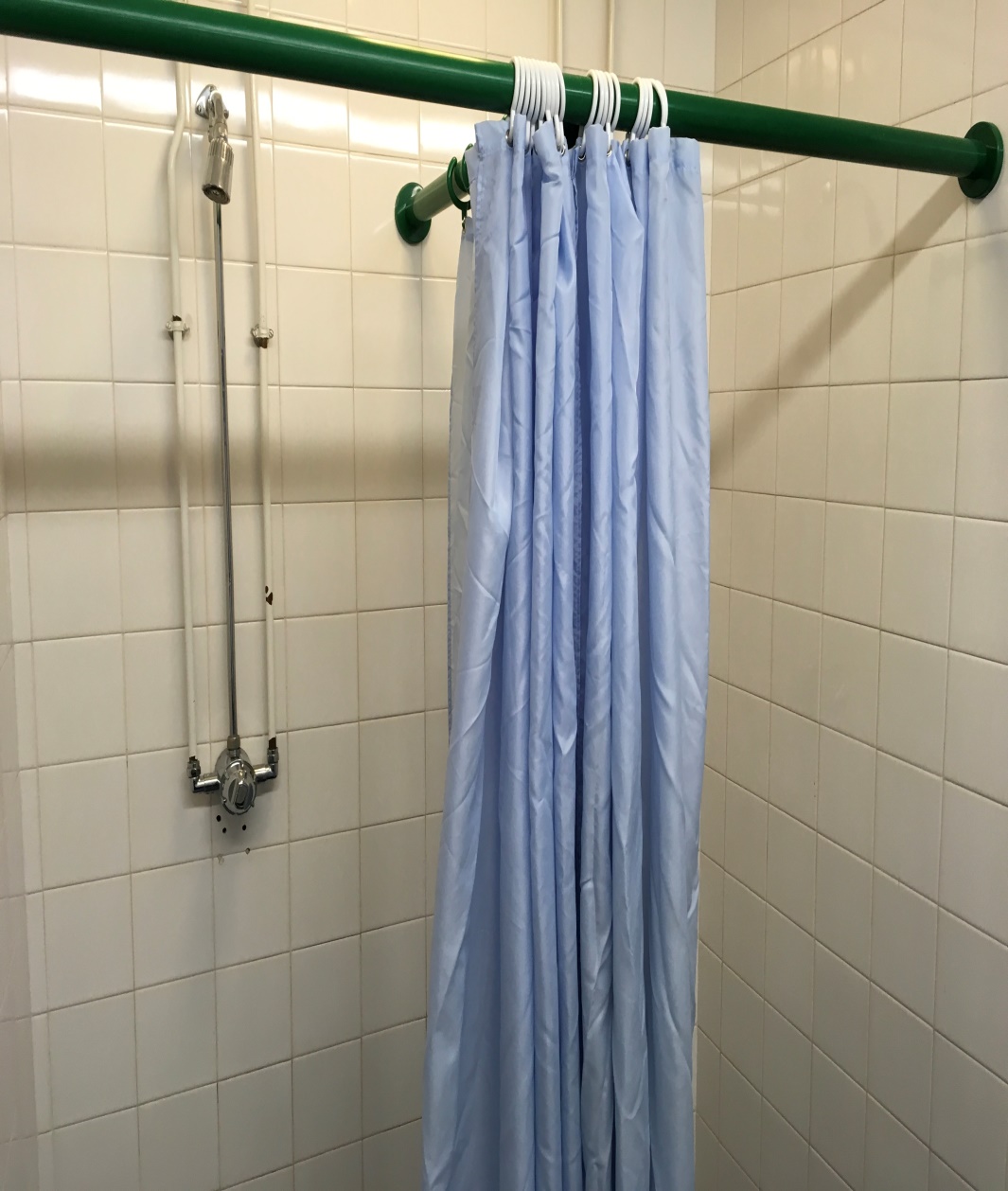 New Changing Rooms
Science
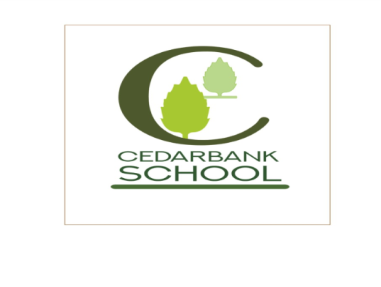 CDT
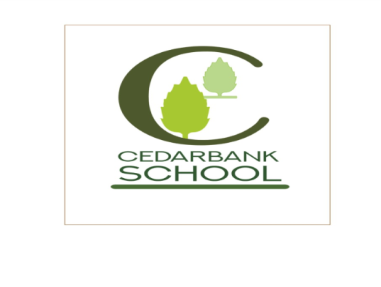 Music
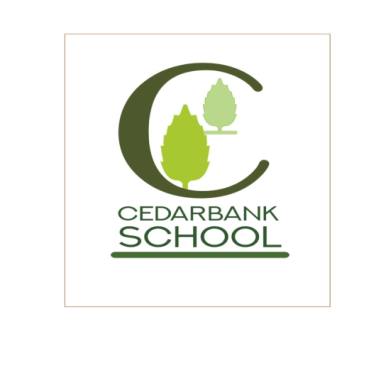 Art
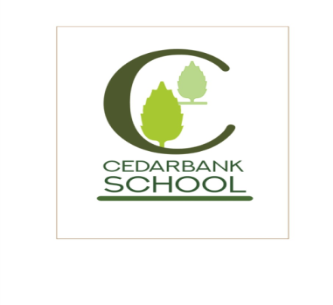 Standard classroom
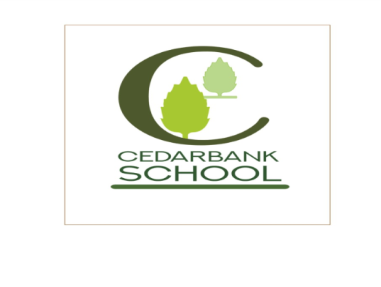 Learning Plaza :ICT
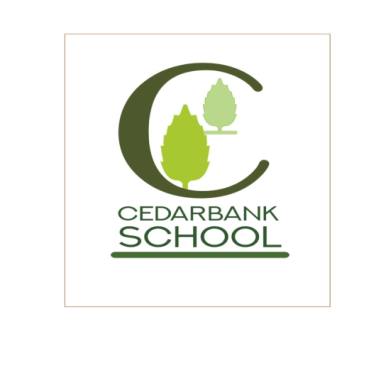 Learning Plaza: Library
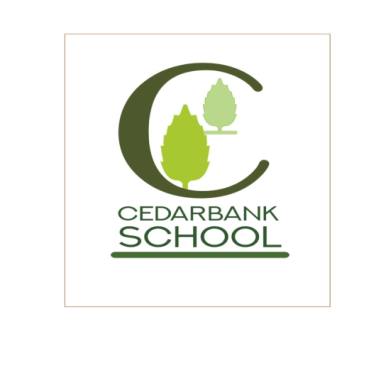 Learning Plaza
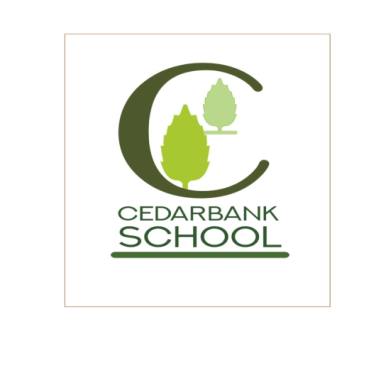 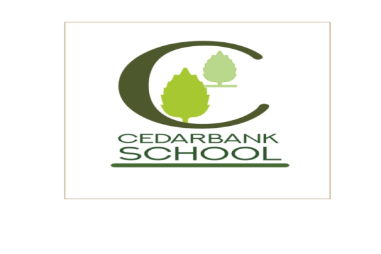 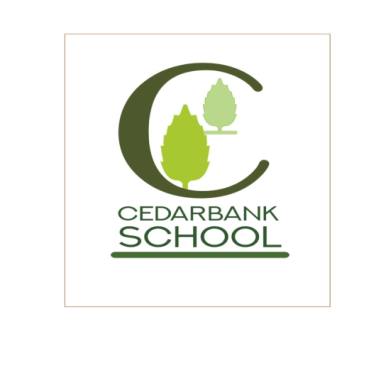 New Toilets
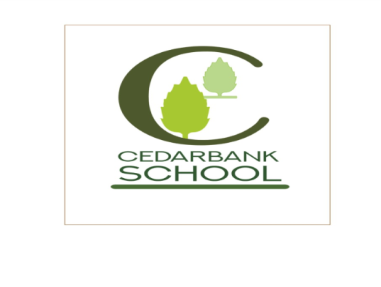 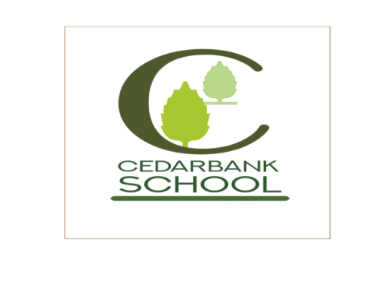 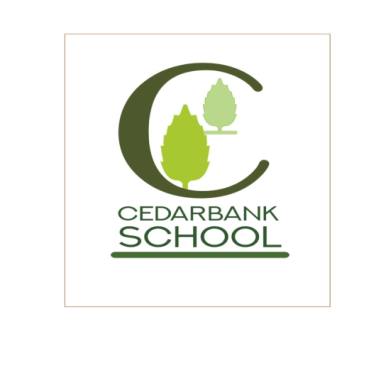 Outdoor Learning
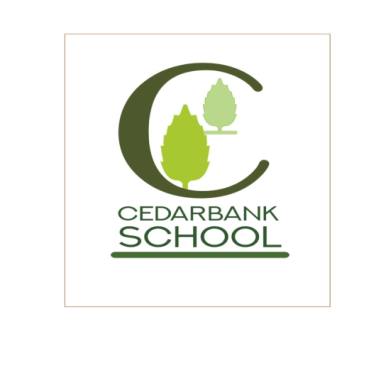 Outside Learning/ Recreation
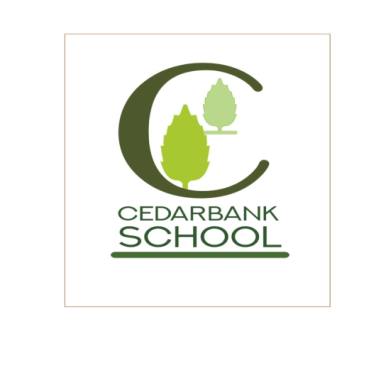 Outdoor Learning
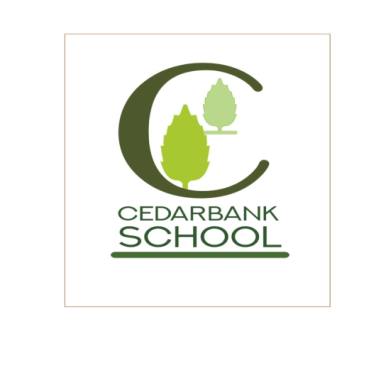 Playground
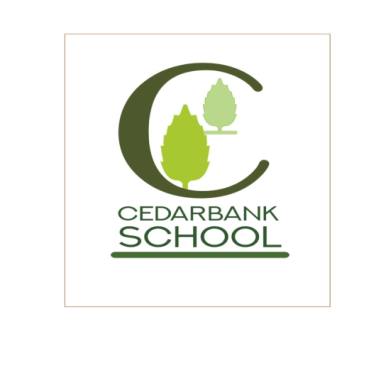 Outdoor Learning
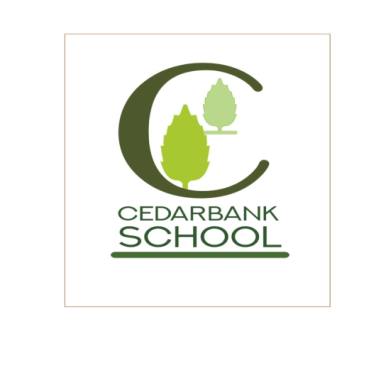 Transition
All pupils have visited the new building – it has been lovely to hear their views and excitement!

We have had projects linking in with our curriculum:
     ASDAN short course Gardening and Personal
     Development and Developing the Young 
     Workforce (DYW)

Daily bulletin, visuals (e.g. uniform), daily chats
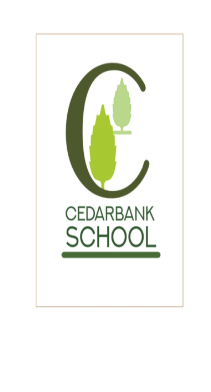 We visited from the beginning
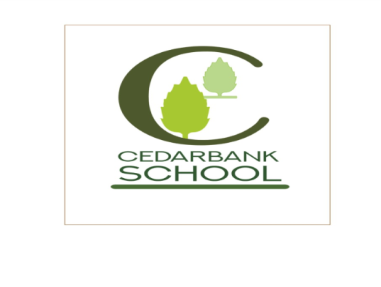 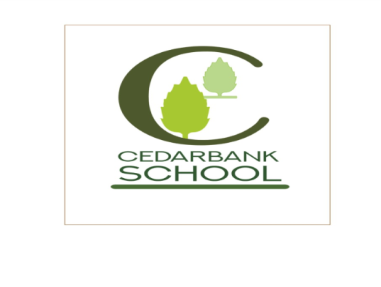 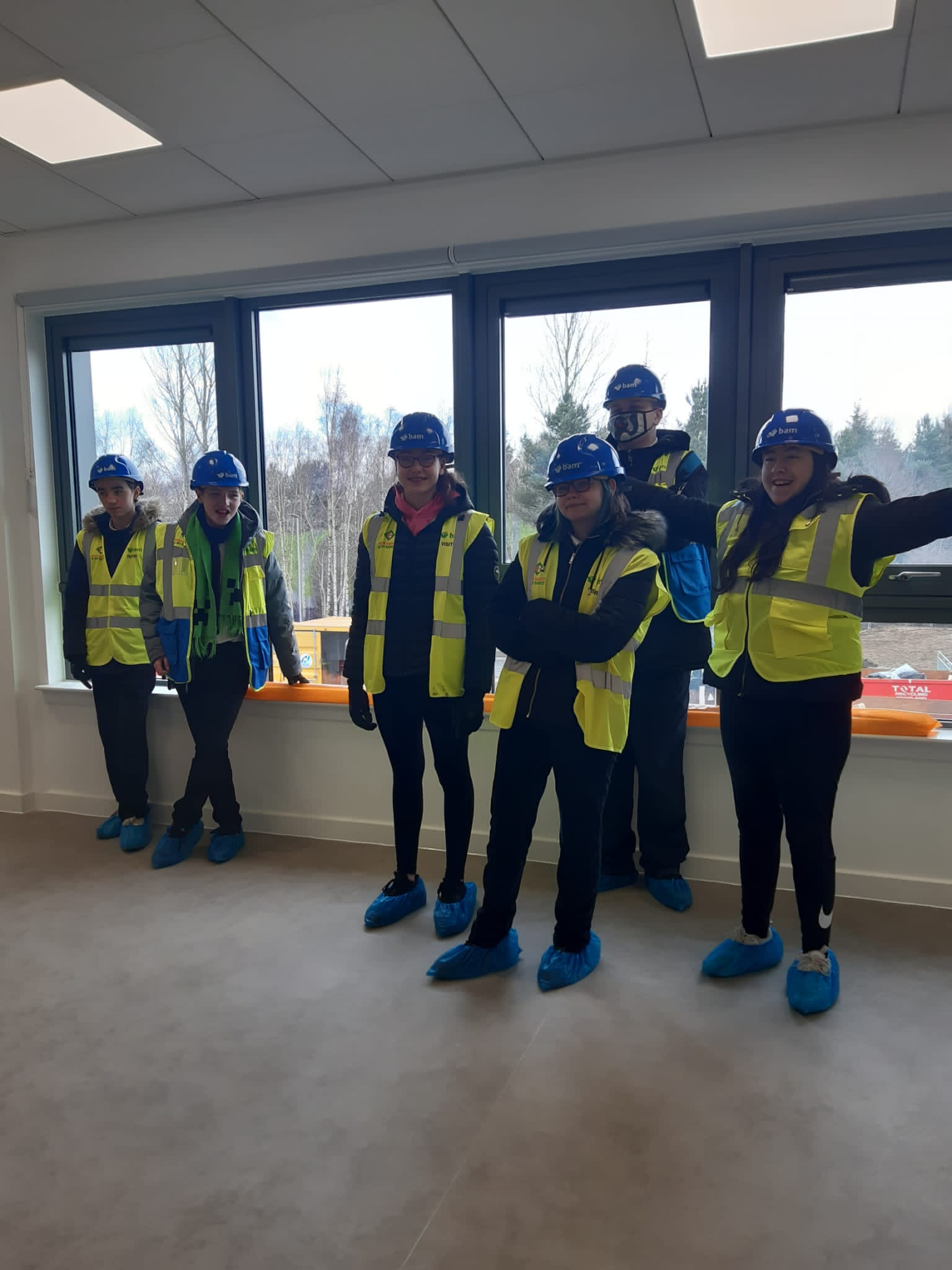 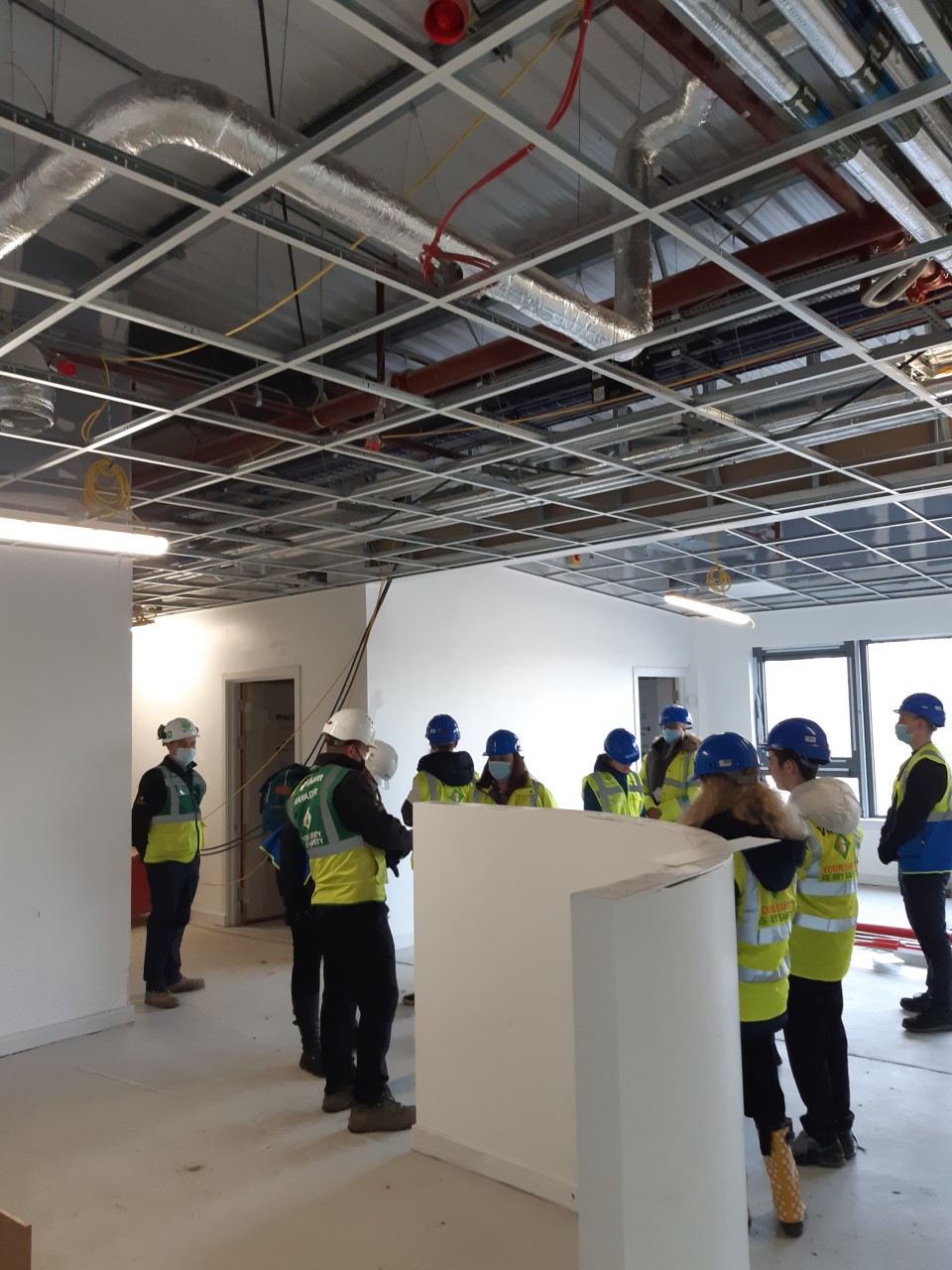 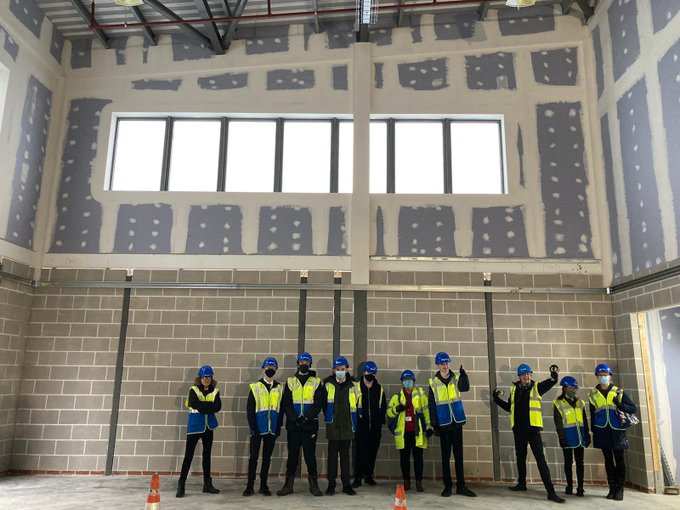 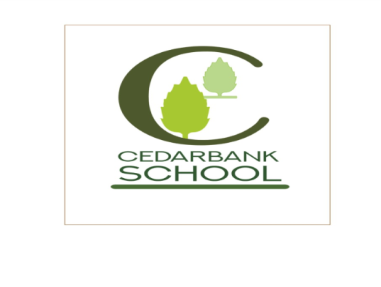 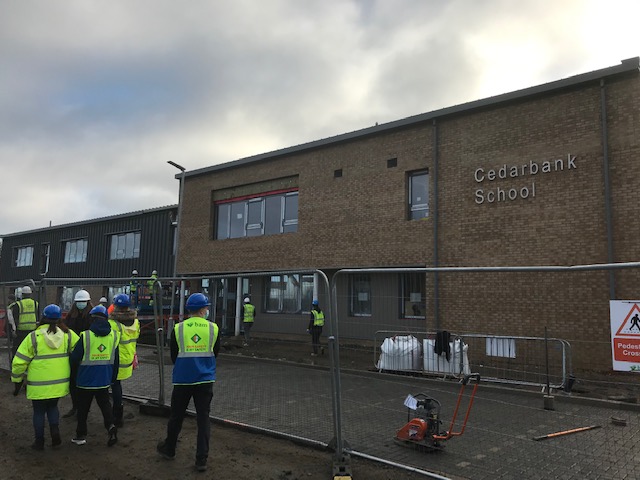 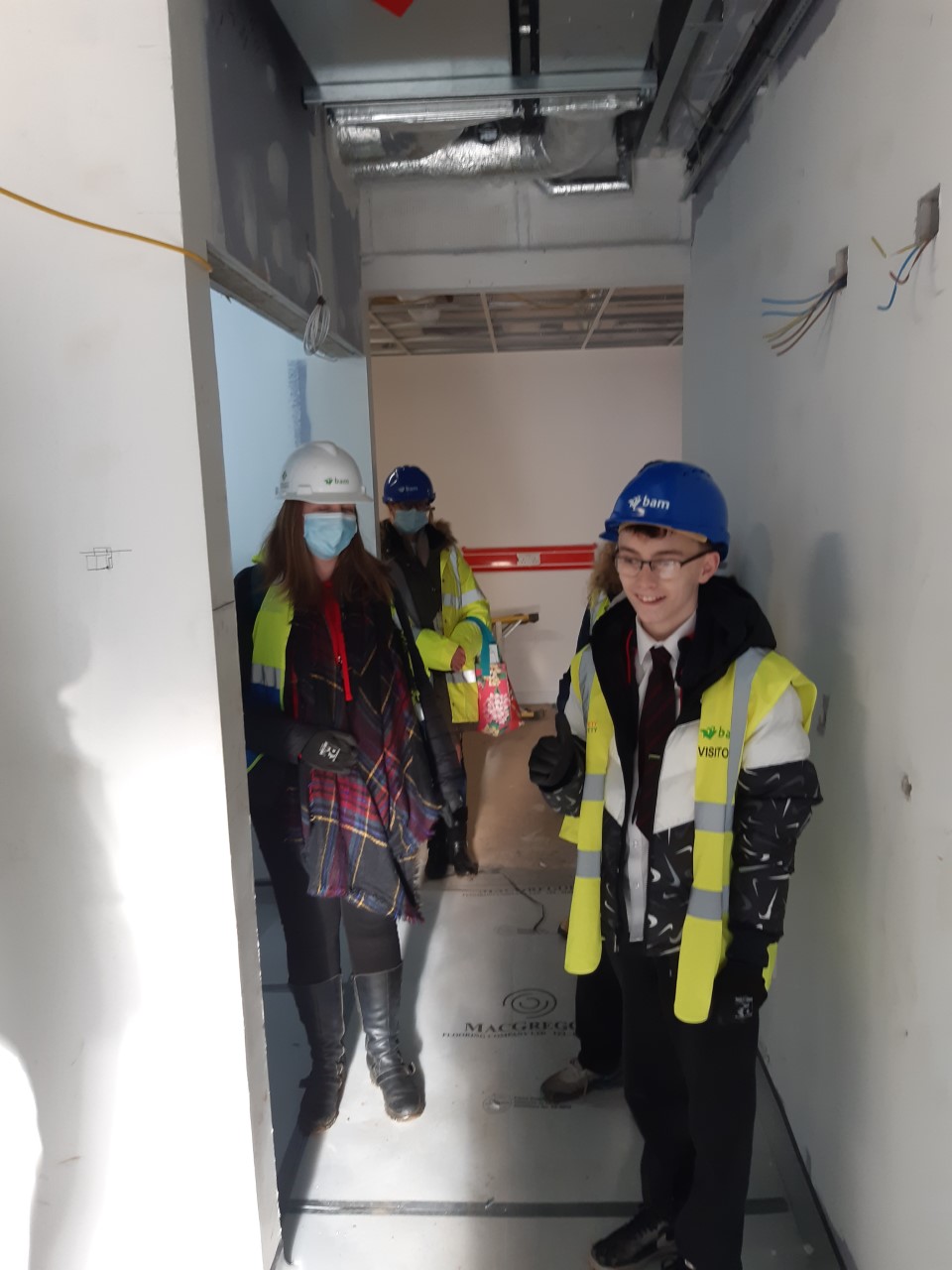 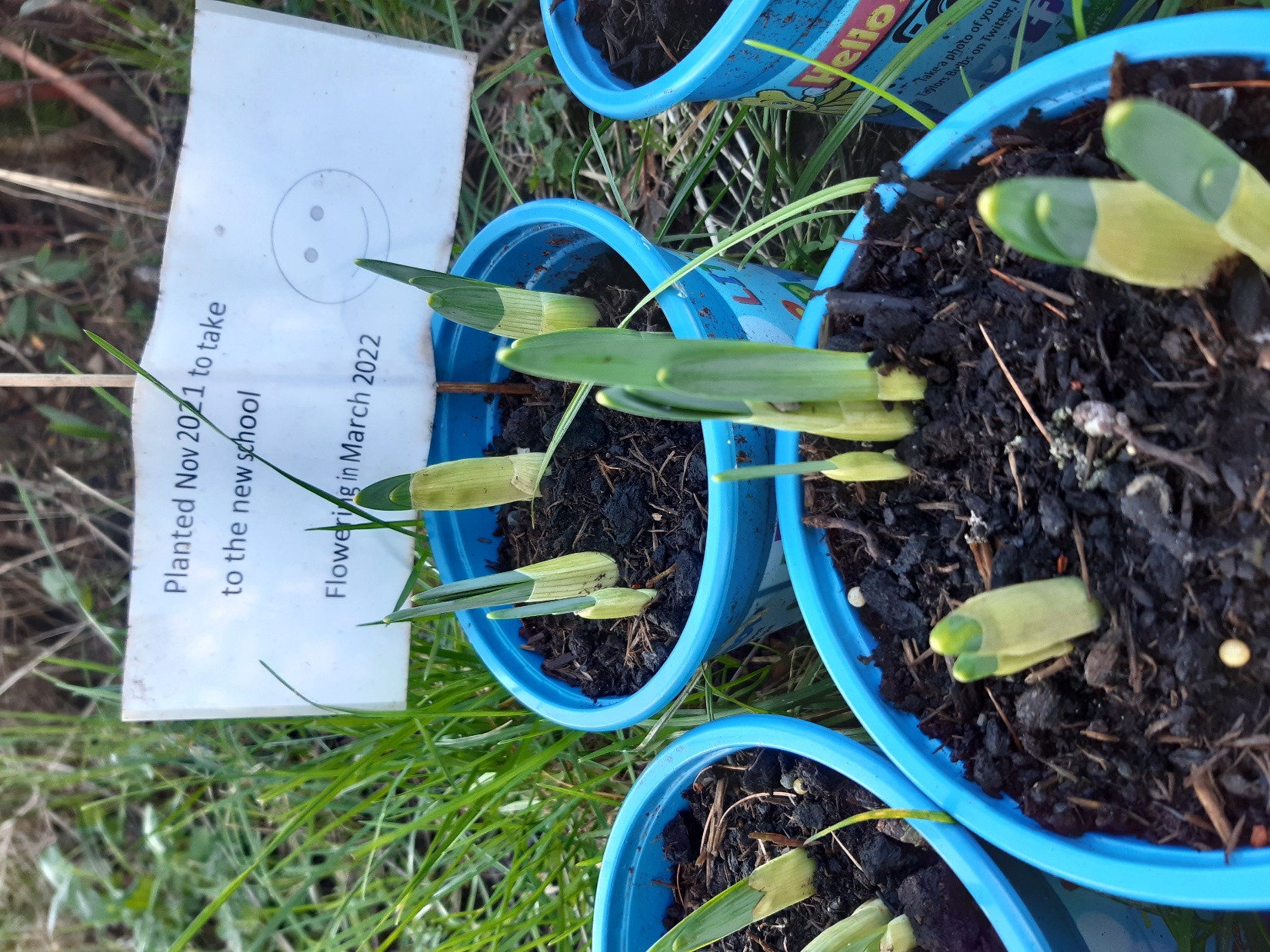 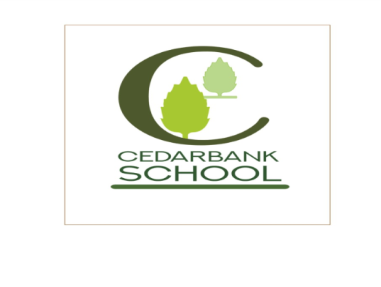 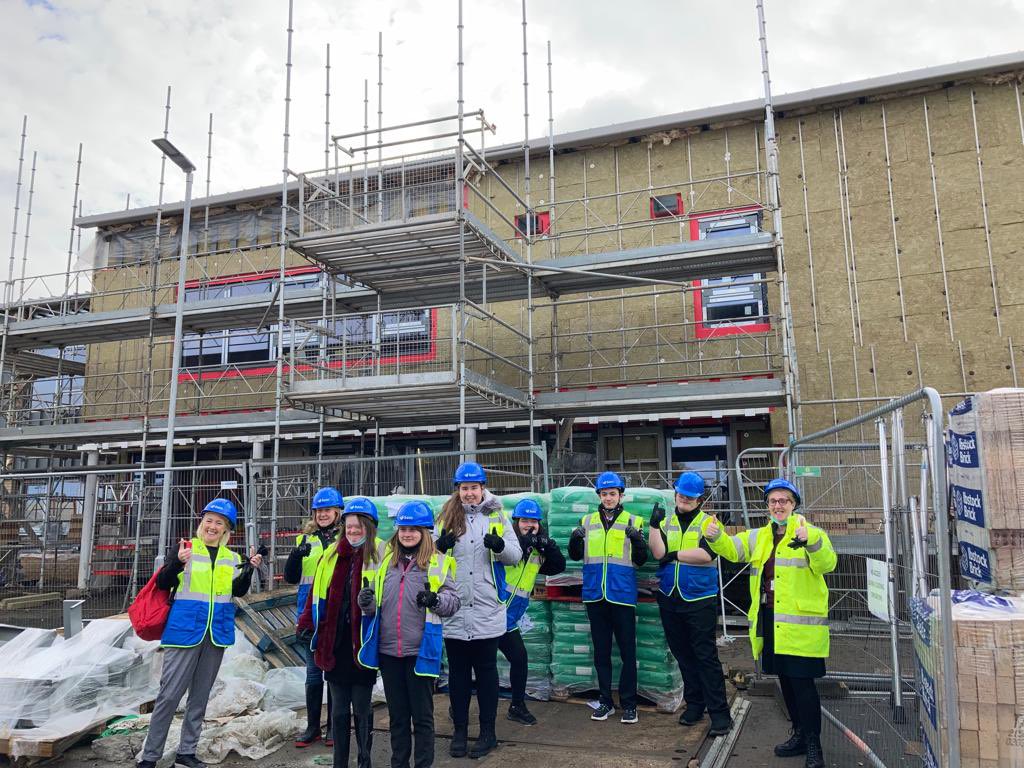 S4/5 School Day
Day 1 and 2 based mainly in main building with induction and orientation activities.

Day 3 and 4 activities with rest of school to allow relationship building.

Monday 6th June : start of new timetable
Enhanced Transition
Some young people require additional and specific supports around thinking about and moving to the new school


Fears such as phobias about eg. high ceilings or toilet fears are being addressed
Additional visits supports by staff are being scheduled for some pupils
Individualised strategies such as social stories are being used to prepare young people for change.
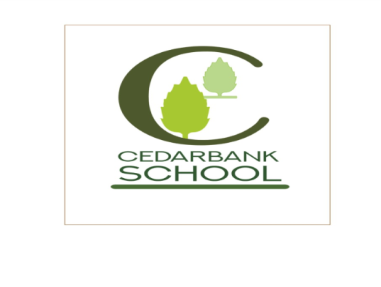 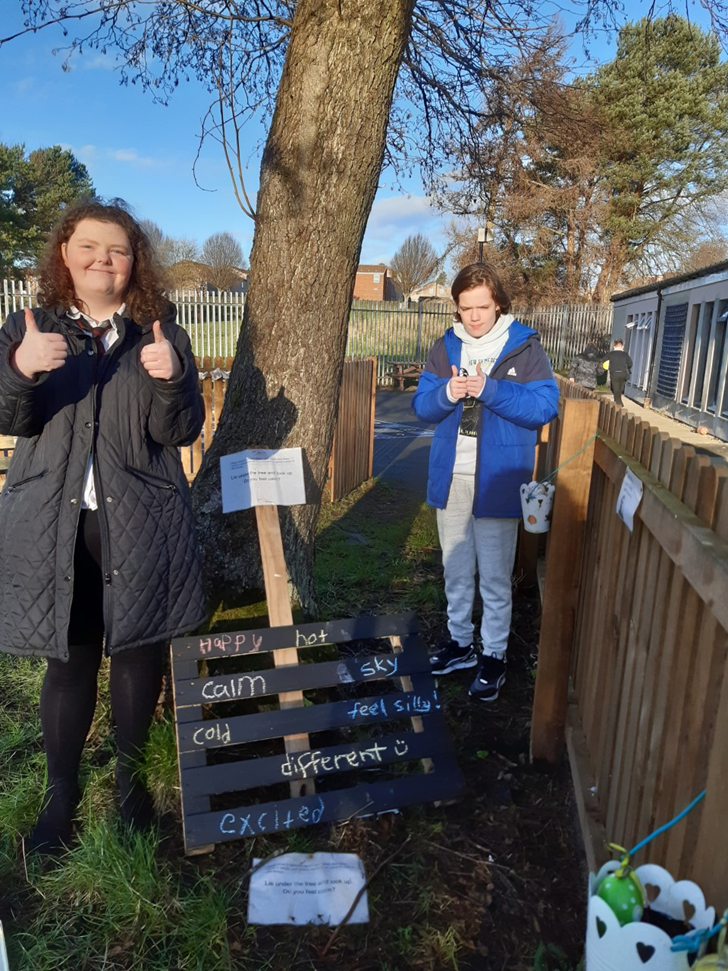 We talk about new experiences and words to describe how we feel about moving to the new Cedarbank

Thoughts of pupils about moving to the new school
“I am a bit worried”

“I like the trees round the school”

“It is so cool”

“It has really good windows and nice toilets”

“It is so big and smells of paint”
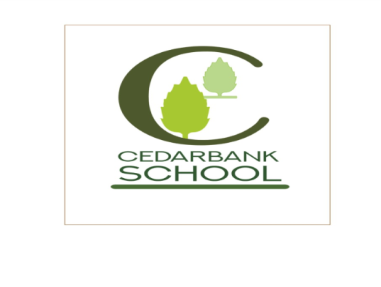 S1-3 School Day
S1-3 will continue with the same timetable and enjoy the new environment with lots of chat!

Pupils will have  the same staff currently assigned.

We look forward to exploring our 
new environment – both inside and 
outside the new building
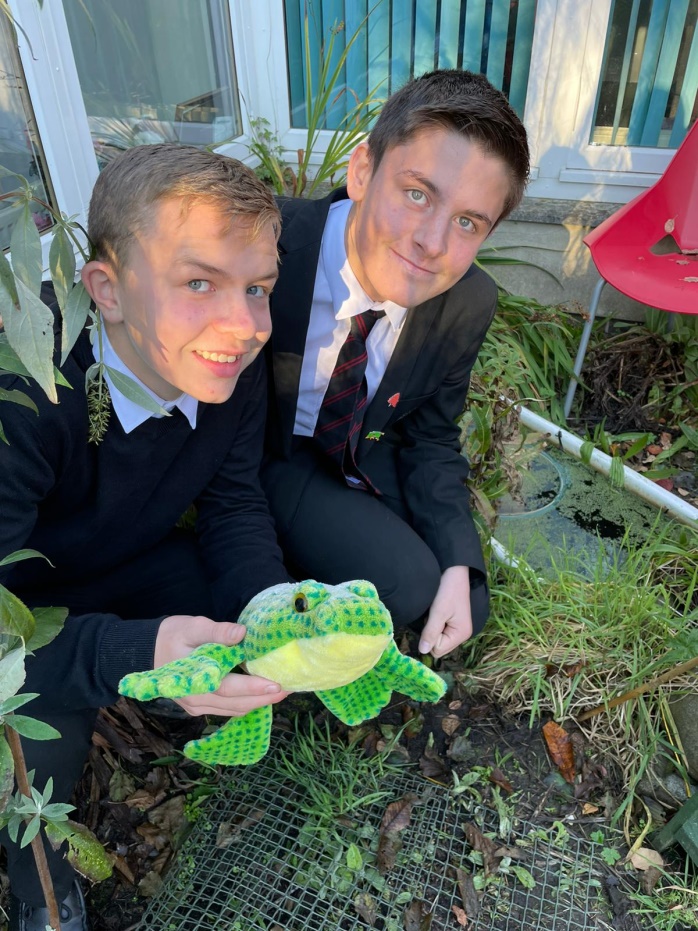 S4 – S5 Transition
All pupils have visited the site during the course of the last few months
Some pupils are anxious about the change and others are very excited.  For those who are anxious, we will visit every so often when the S1 – S3 have settled in. 
It’s good to chat and keep it current and in the minds of pupils – they speak openly about their worries.
Some S4 & S5 are only interested in the answer to 
    Can I go to the Centre for my lunch?
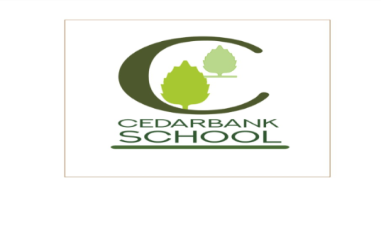 How can I help?
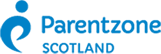 Talk to your child about the changes they are facing 
Do a trial run of the journey to school 
Help your child prepare by getting everything ready they might need night before, for example uniform, school bag, etc.
Keep a copy of the timetable where it can be easily seen. This will remind your child about days when certain books, or PE kit are needed.
Take an interest in what your child is learning and help them. Take an interest in new friends they are making.
Talk positively about the new school and attend any events offered by the school.
Curriculum Design / Learning Framework
What:   BGE & Senior Phase

IDL (Inter-disciplinary Learning)
STEAM (Science, Technology, Engineering, Arts & Science)
Digital Literacy
Wider Achievement
Outdoor Learning
Personalisation & Choice
Rights Respecting Schools
LIFESKILLS
Independence
Skills for Learning, Life & Work
Career Education
Developing the Young Workforce
Employability
Appropriate Pace & Challenge for all
Nurture
MORE LIFESKILLS
National Qualifications
Celebration of Success
Building Positive Relationships
Raising Achievement & Attainment
EVEN MORE LIFESKILLS
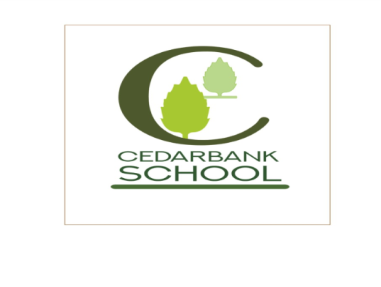 Why:  Enable and equip our young people with the skills, values and attributes for life’s journey.
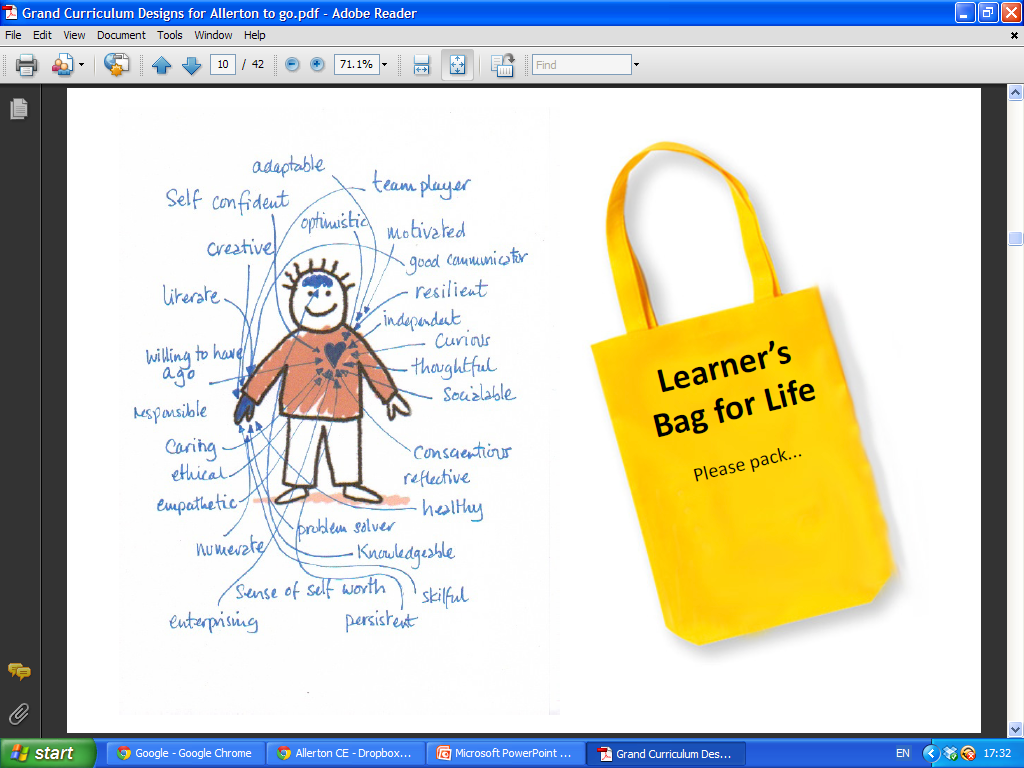 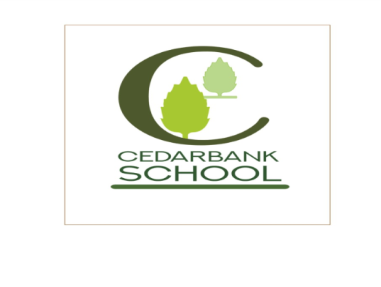 Curriculum Pathways
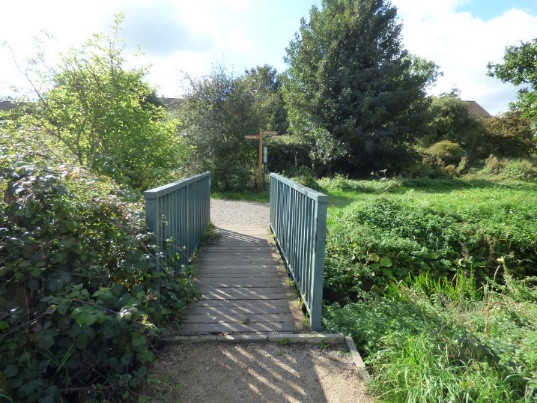 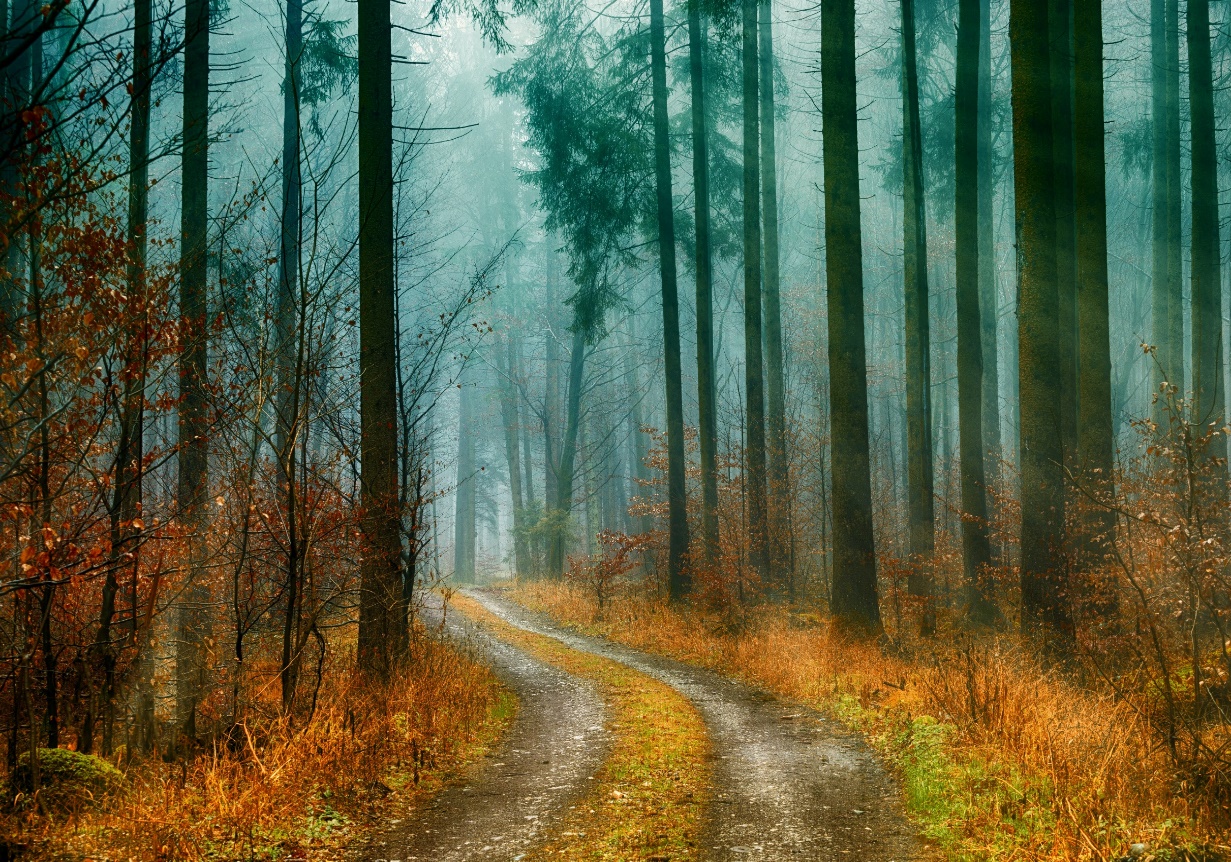 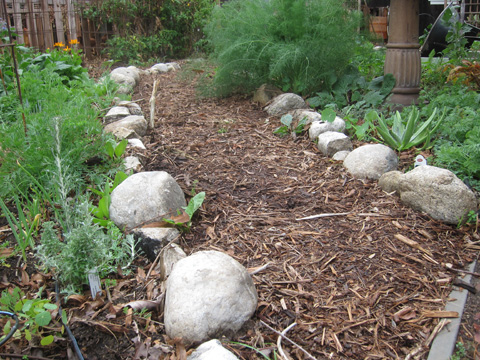 S1 – S3
S1 & S2 core curriculum will remain the same with the exception of Art, HE, Music and CDT which will be on rotation.

S3 pupils will have a core curriculum that they will all study alongside personal choice of subjects that they want to try out before moving into the Senior Phase.
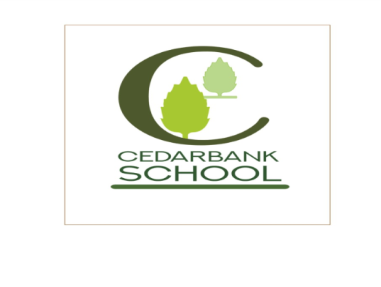 S4 – S6
Skills Focus / Careers / DYW Events
Course Choices – our Timeline
Course Choice Virtual Market Place – goes live on website on afternoon of Wednesday 16th March for parents and pupils to view in their own time over the course of the following 5 days – presented to pupils in school too.
Live on-line Question & Answer session for parents / carers on Tuesday 22nd March 4pm – 5pm
Course Choice booklet and form distributed to pupils on Wednesday 23rd March – to be returned by Tuesday 29th March
Any questions?
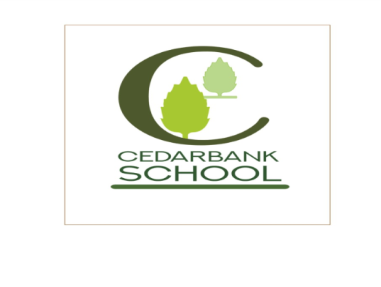